Universidade de São PauloFaculdade de Economia, Administração e Contabilidade de Ribeirão Preto
Economia Política Clássica
 REC2401 / 2020
14ª videoaula
A mercadoria
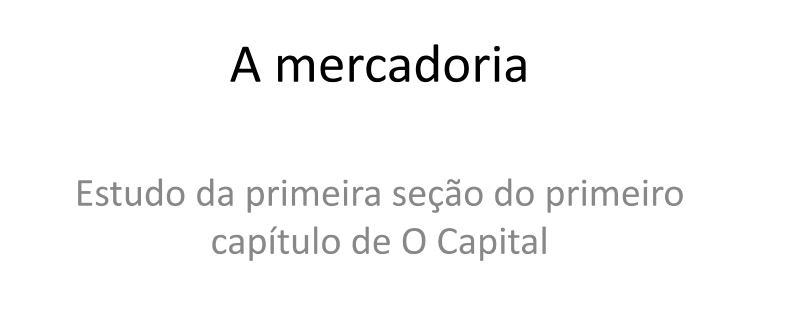 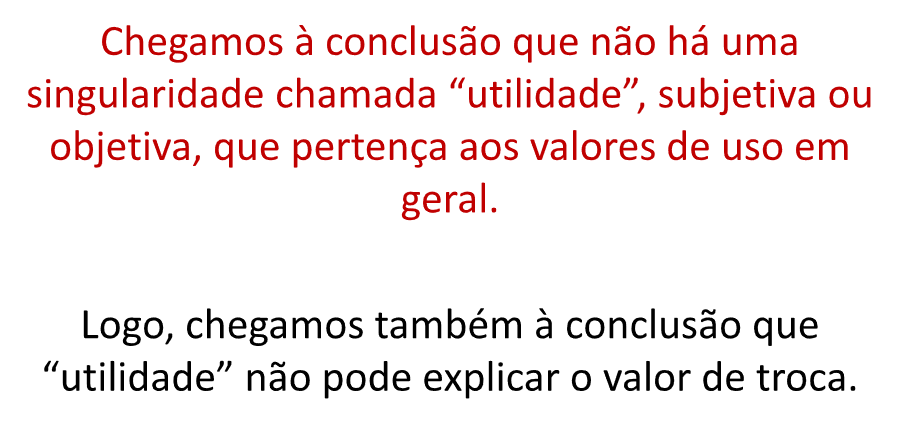 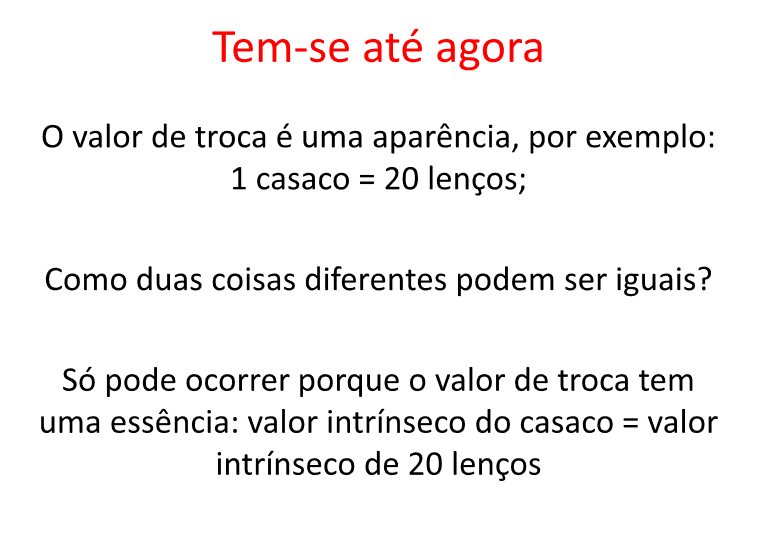 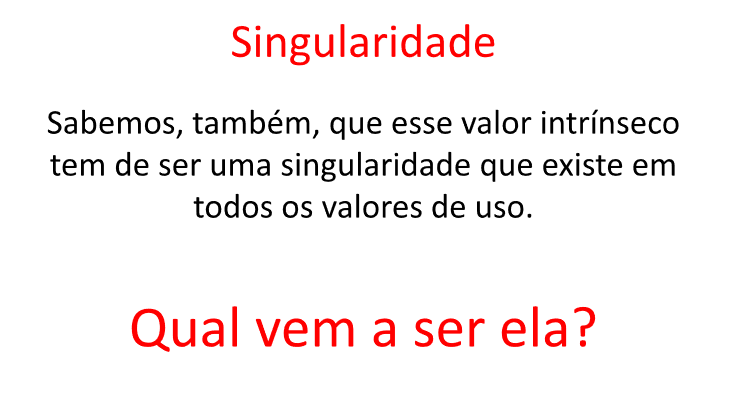 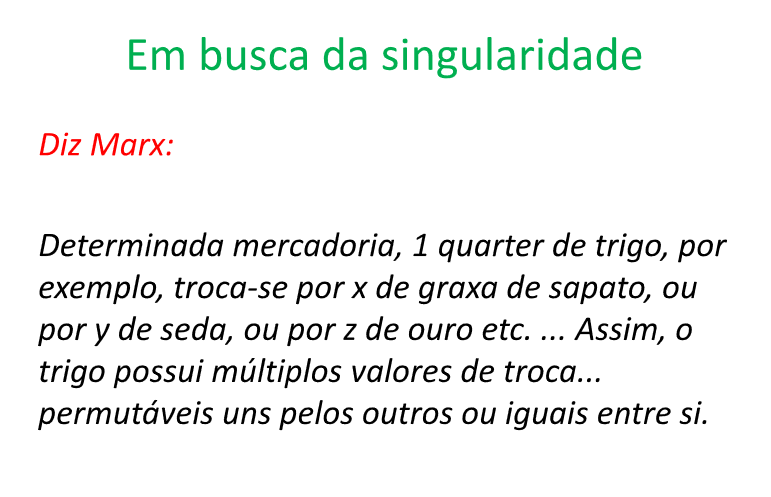 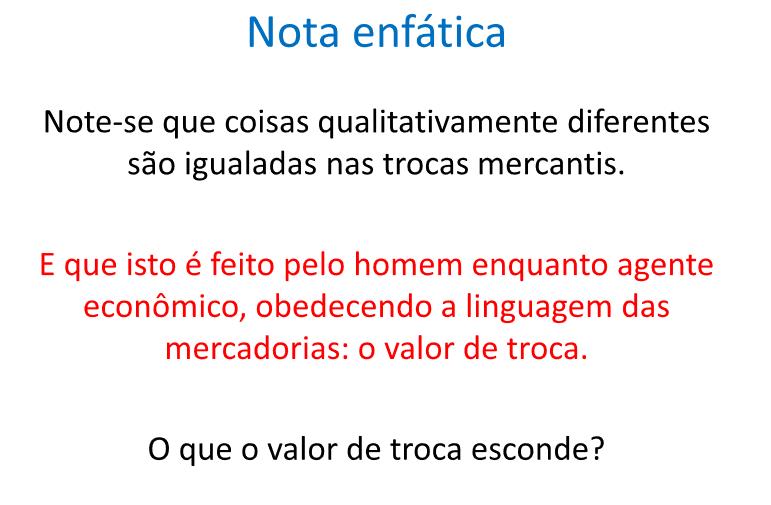 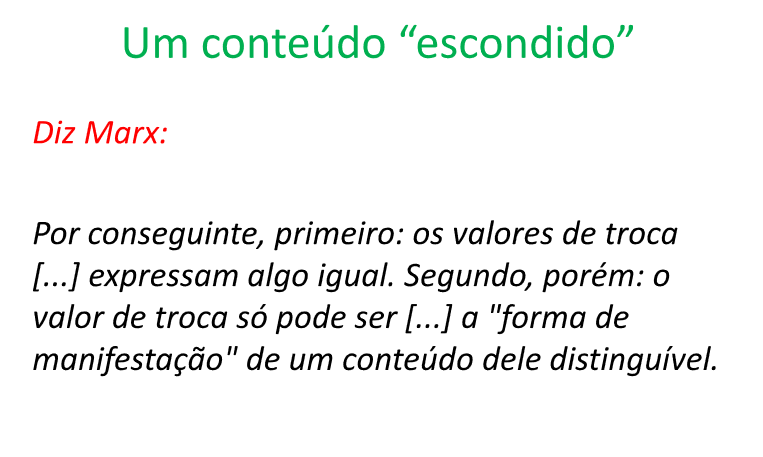 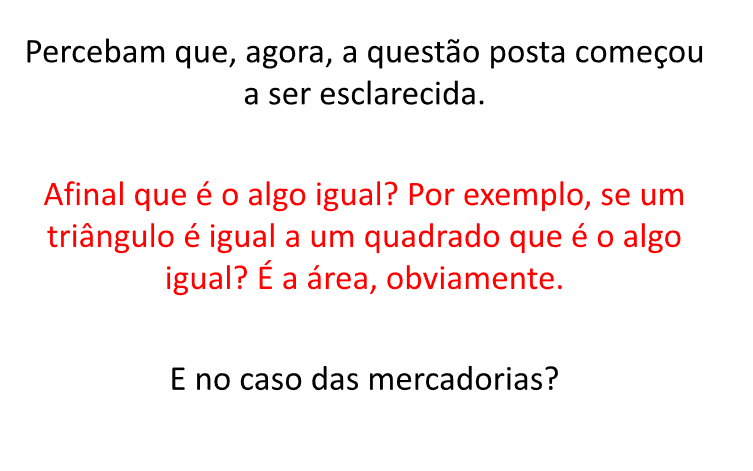 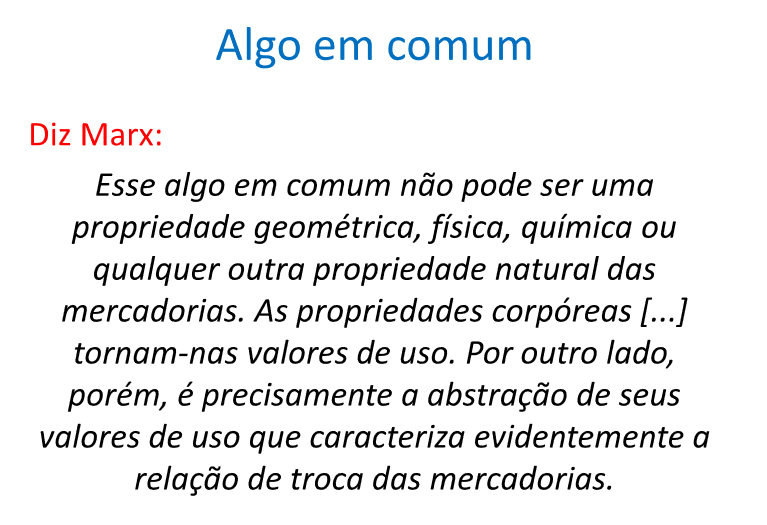 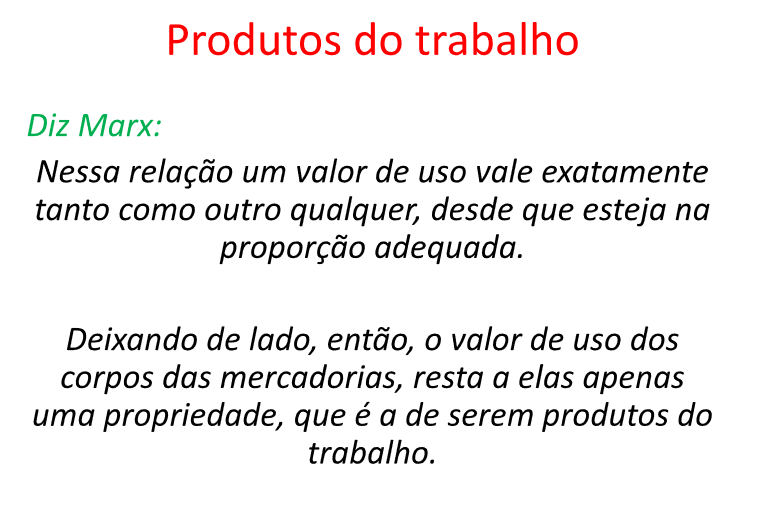 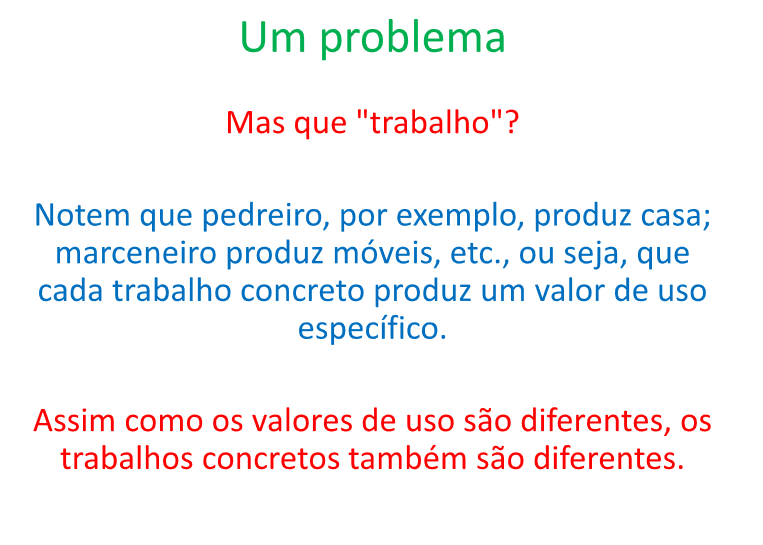 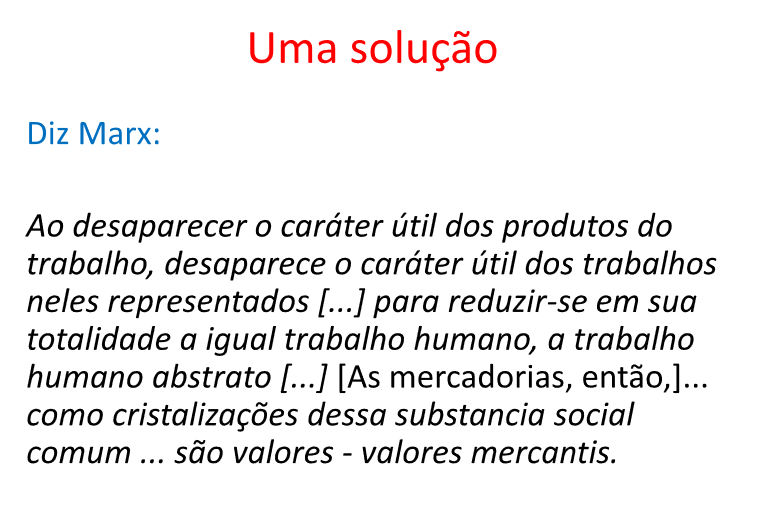 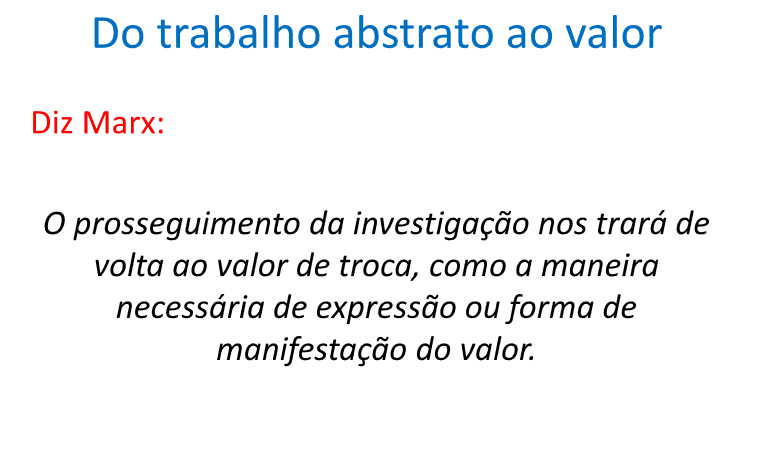 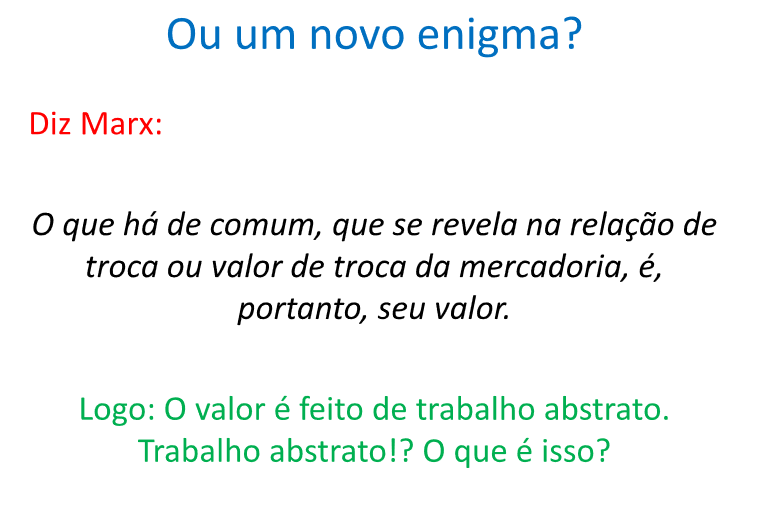 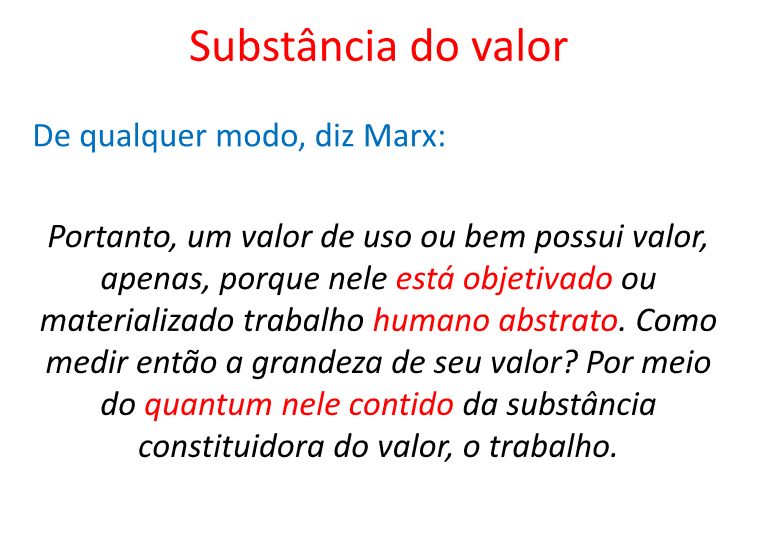 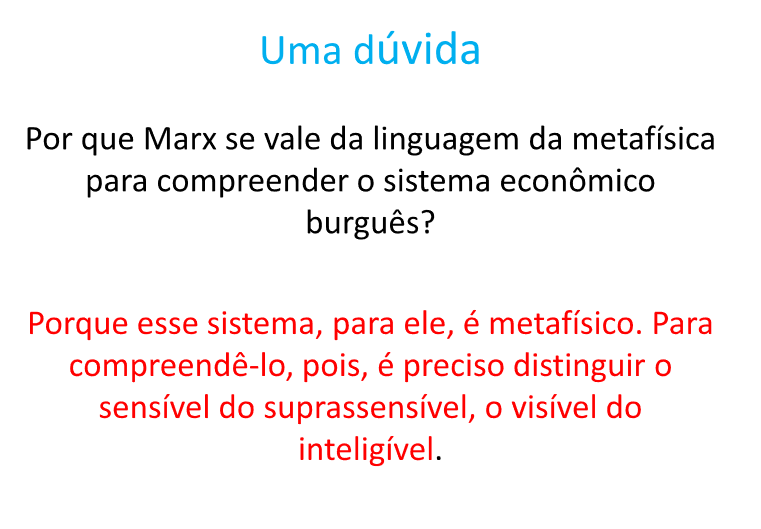 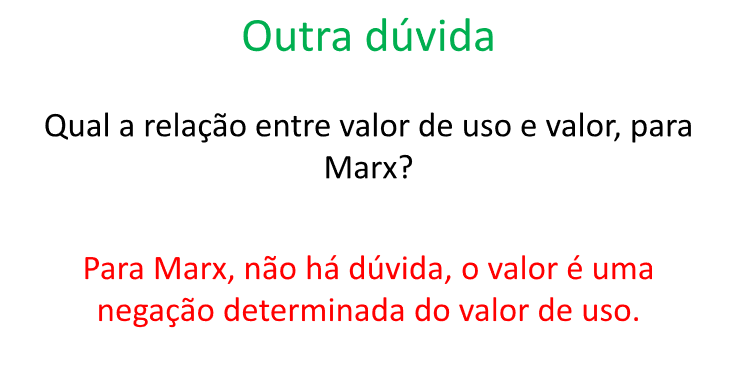 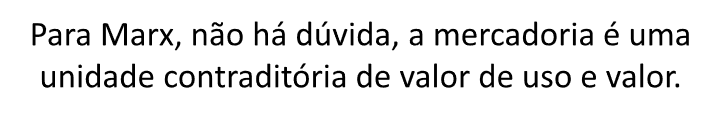 Unidade de contrários
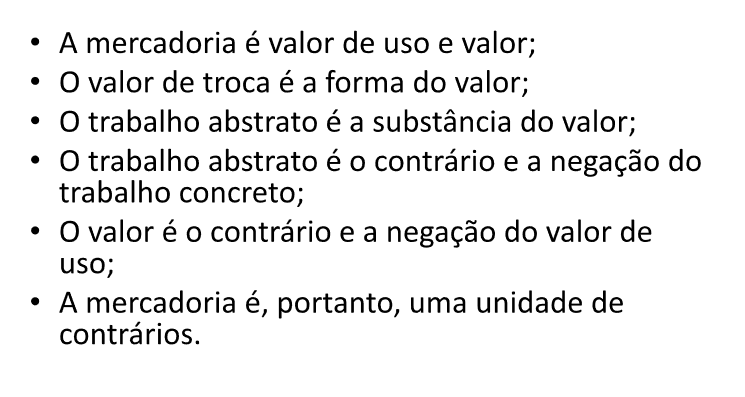 Conclusão:
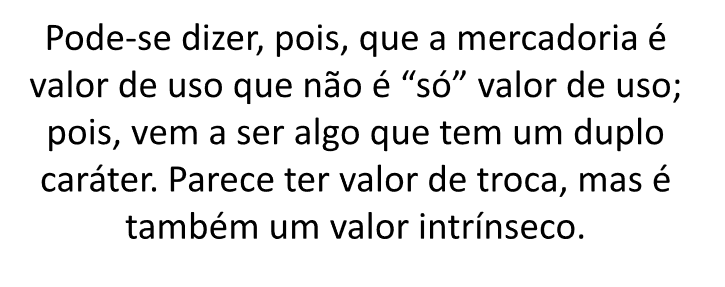 Inconsciente social
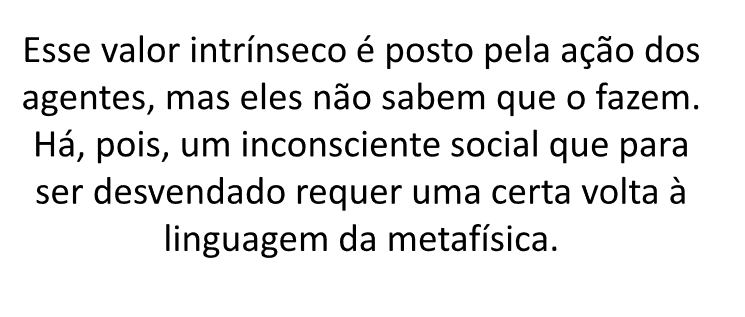 Sistema  econômico metafísico
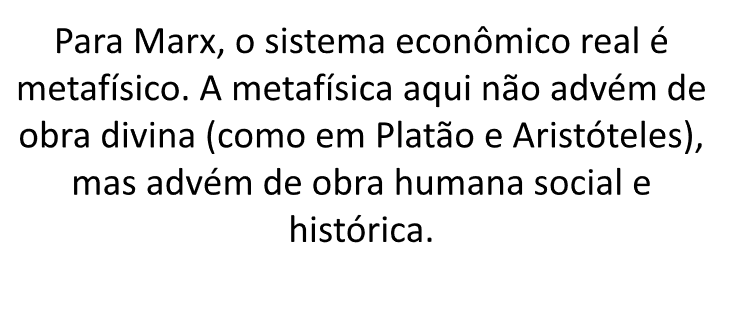 A criatura domina o criador
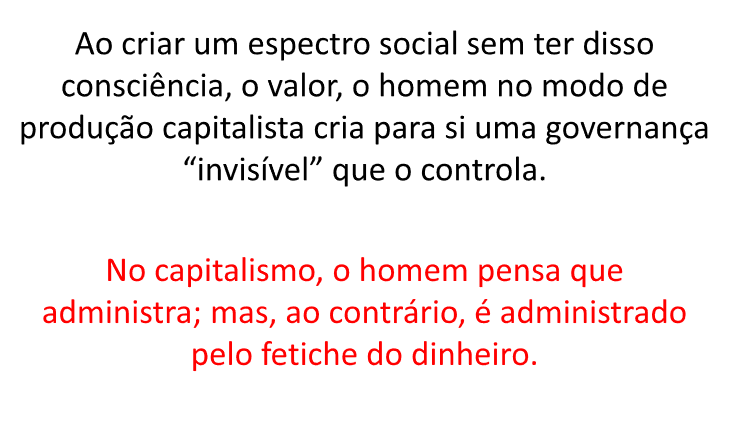 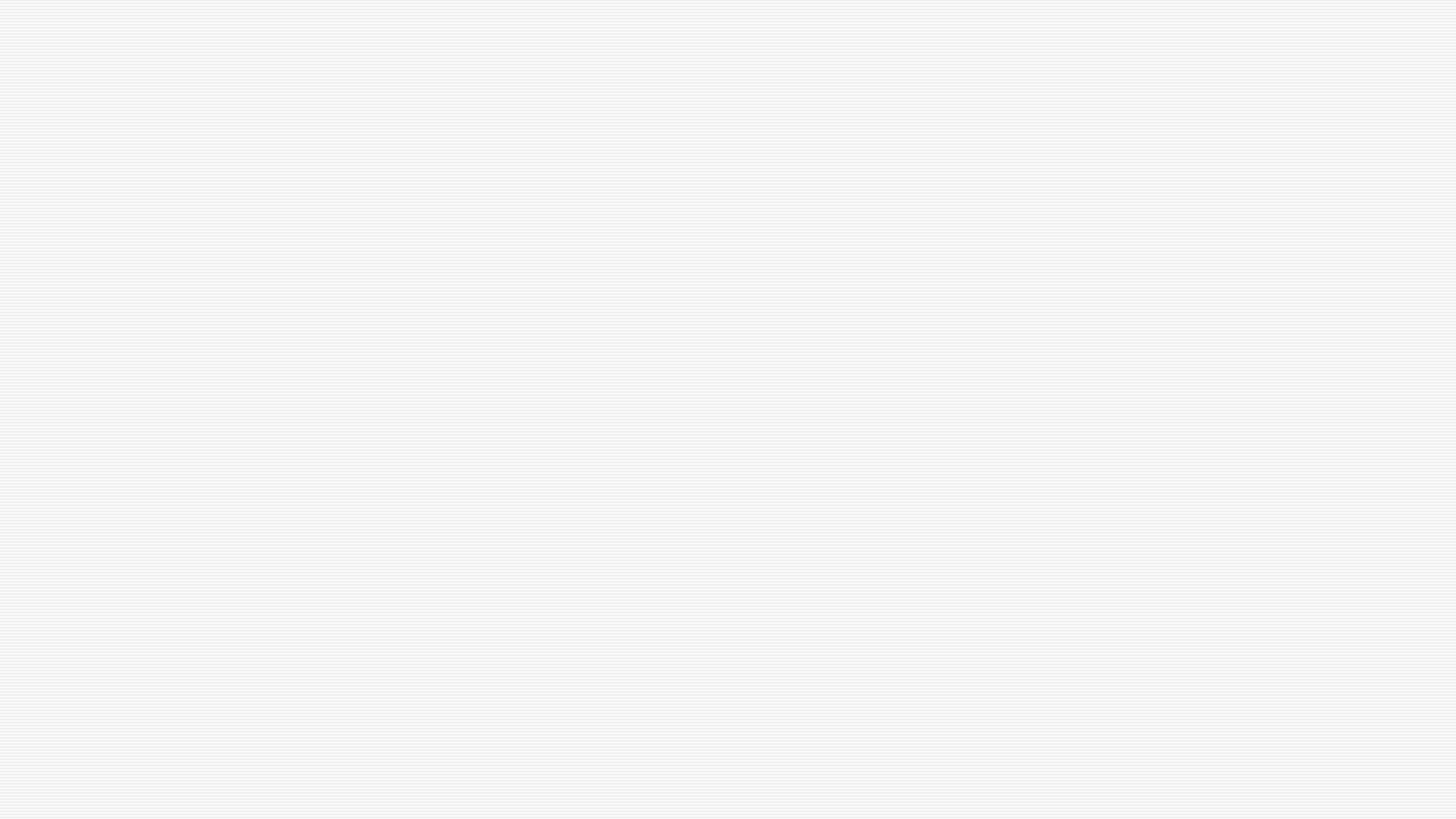 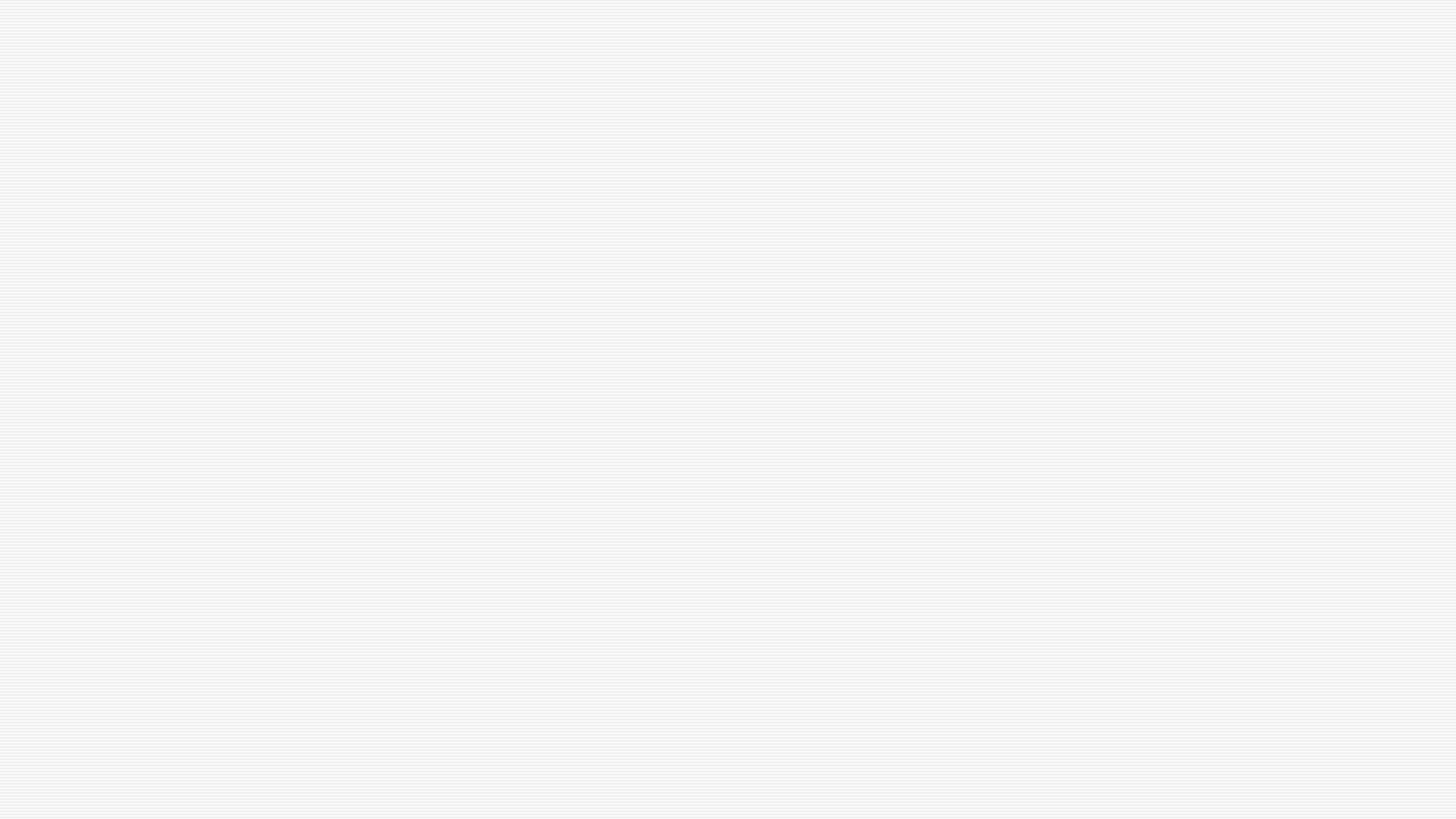 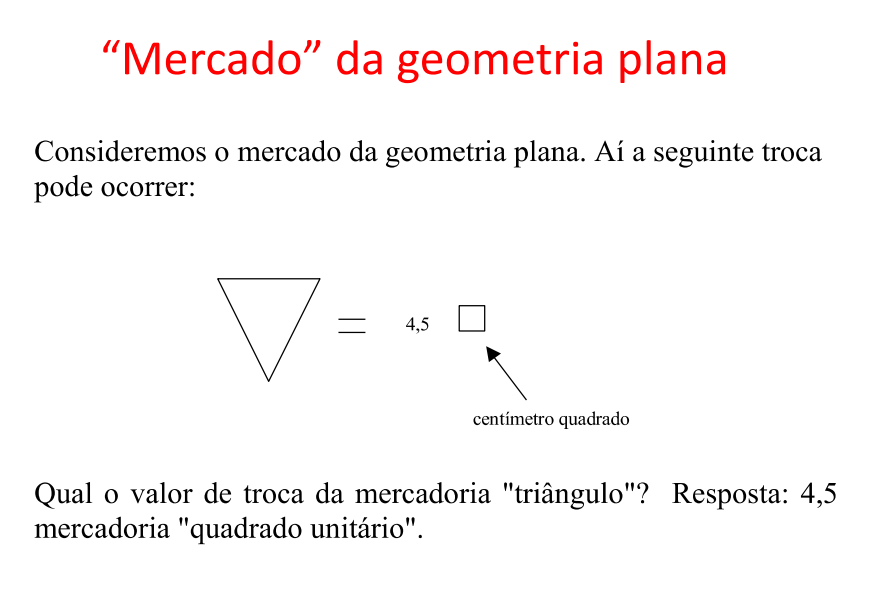 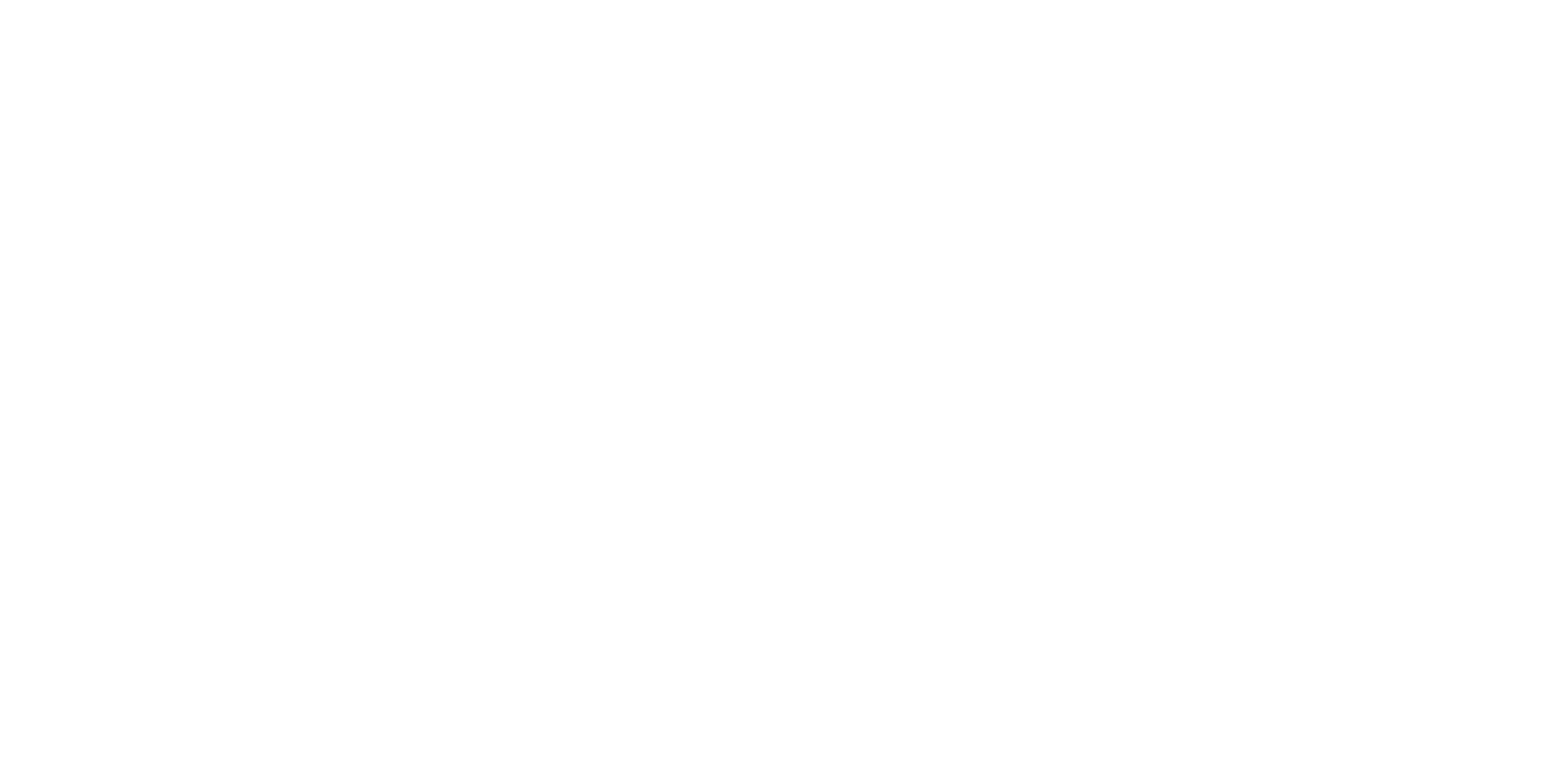 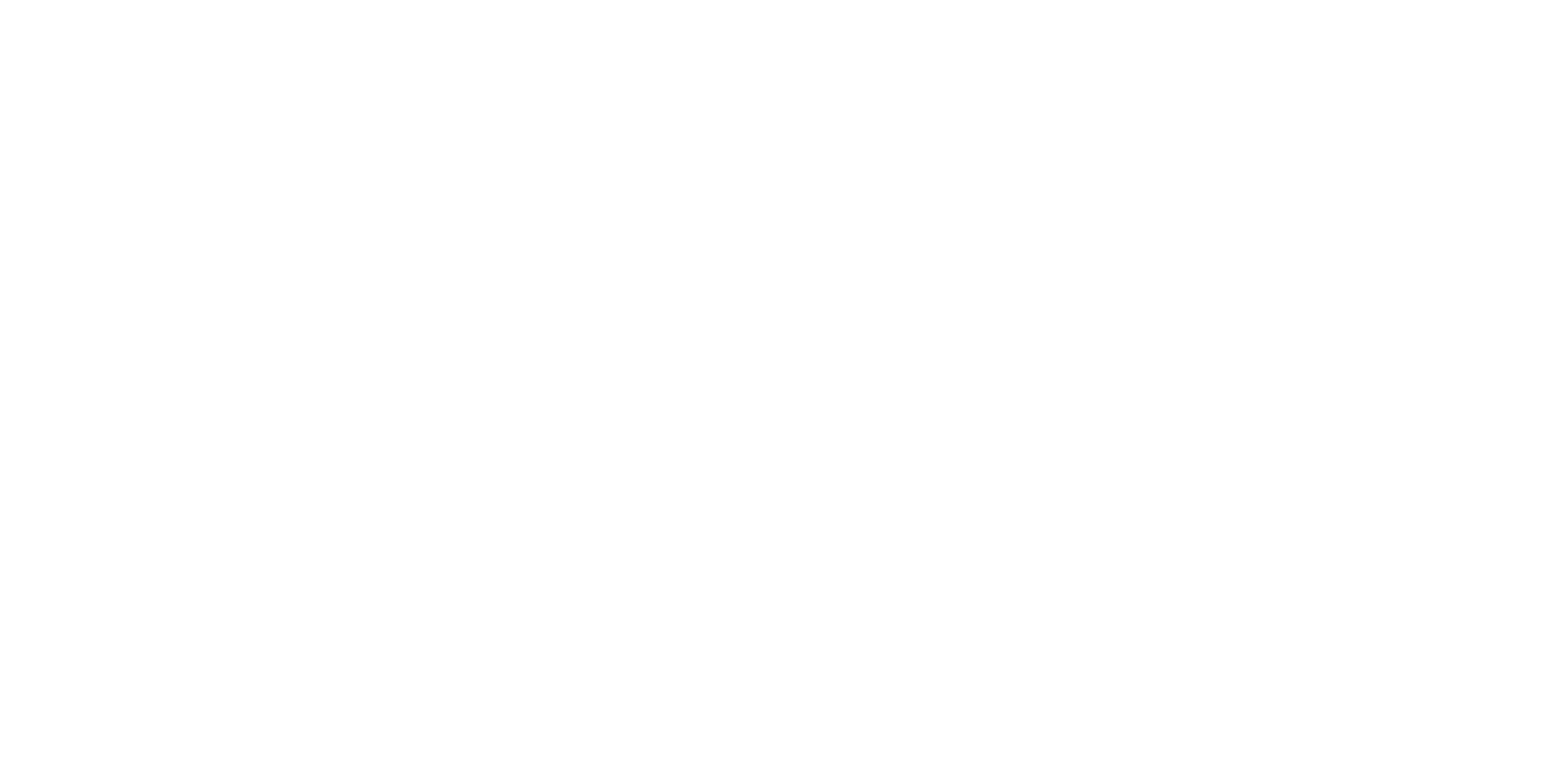 Do valor de troca ao valor
z
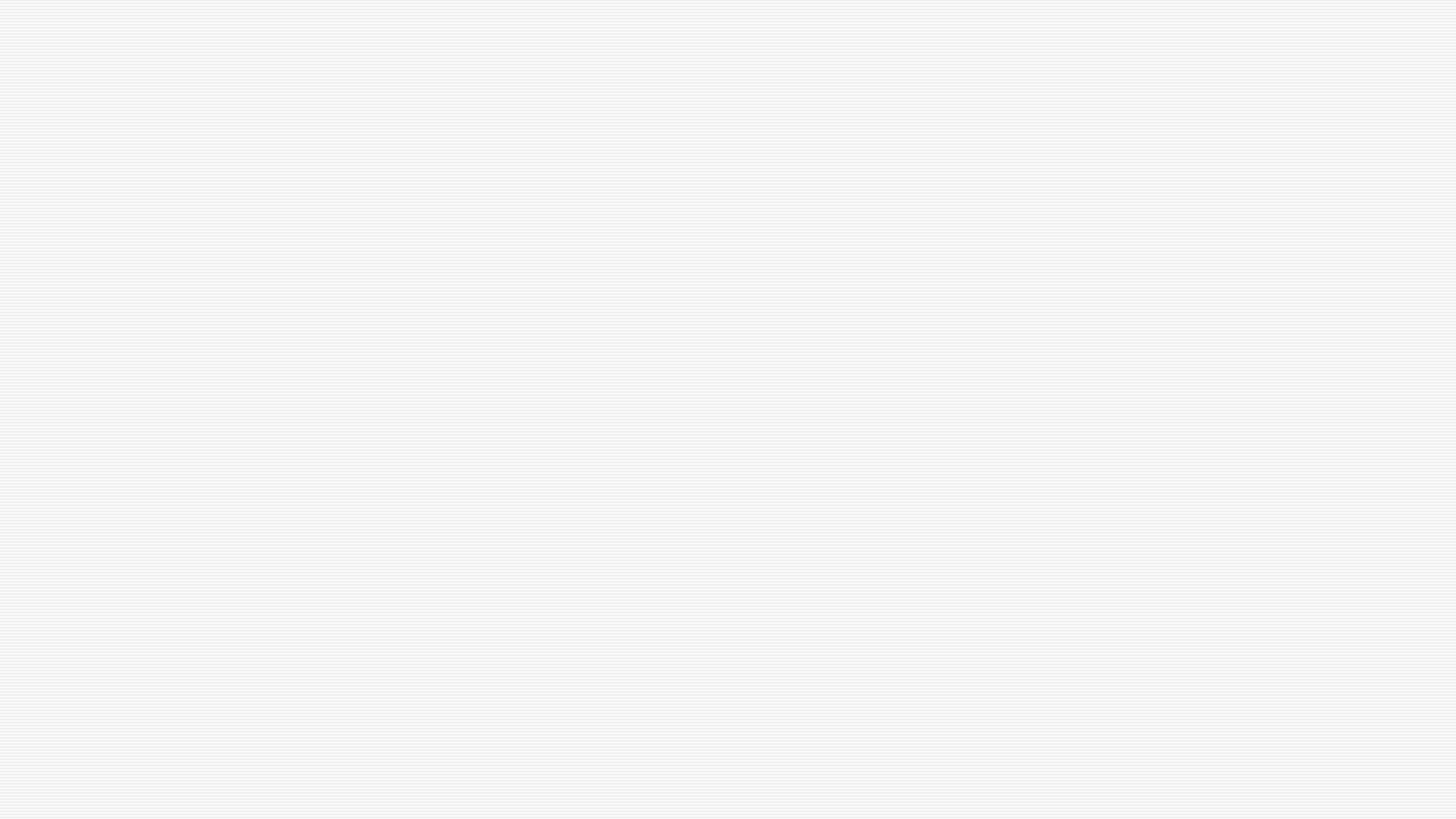 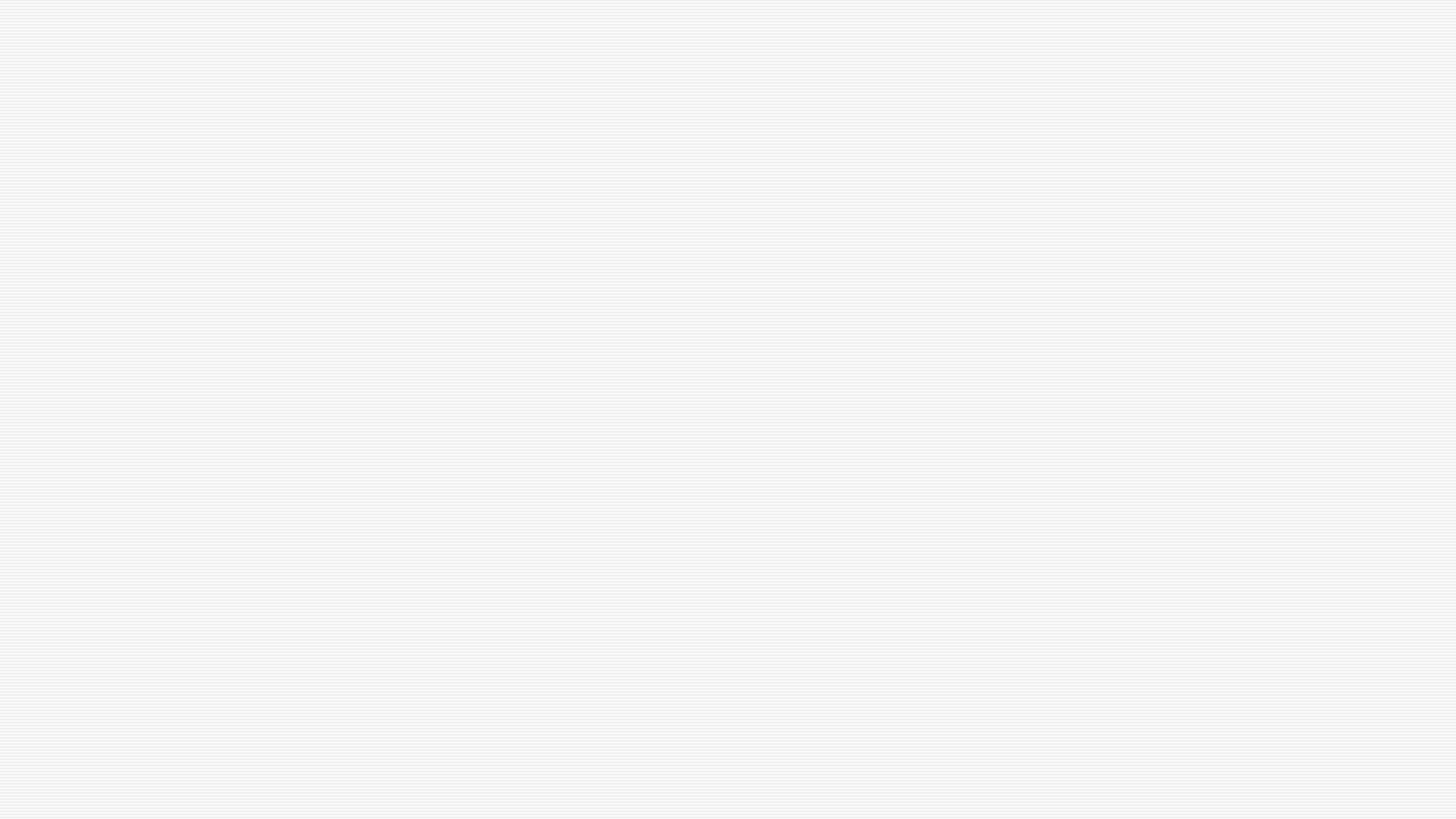 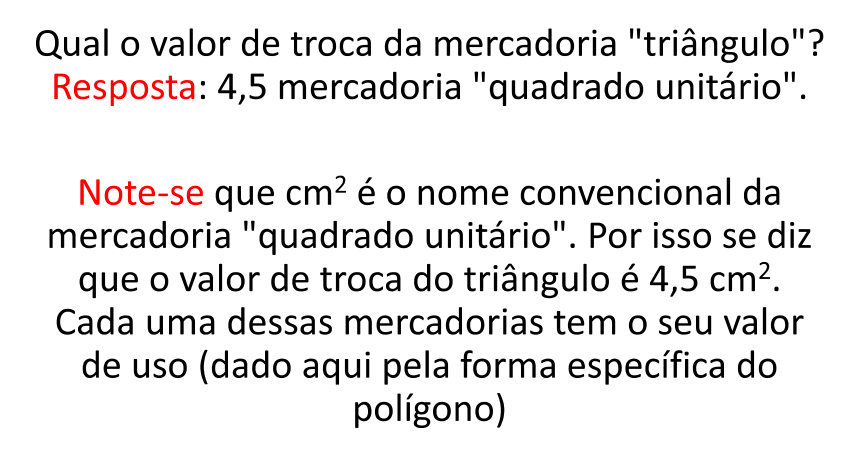 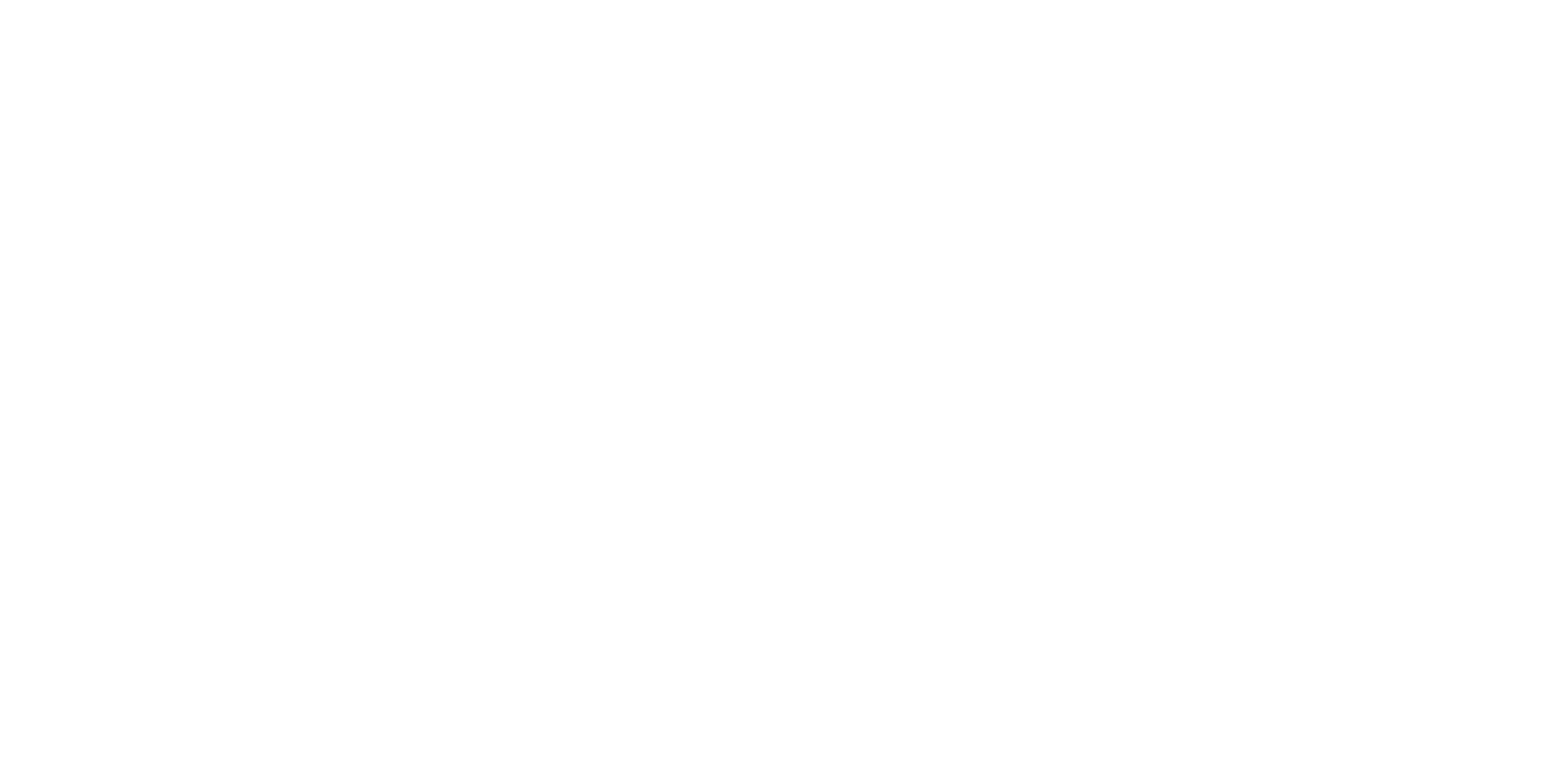 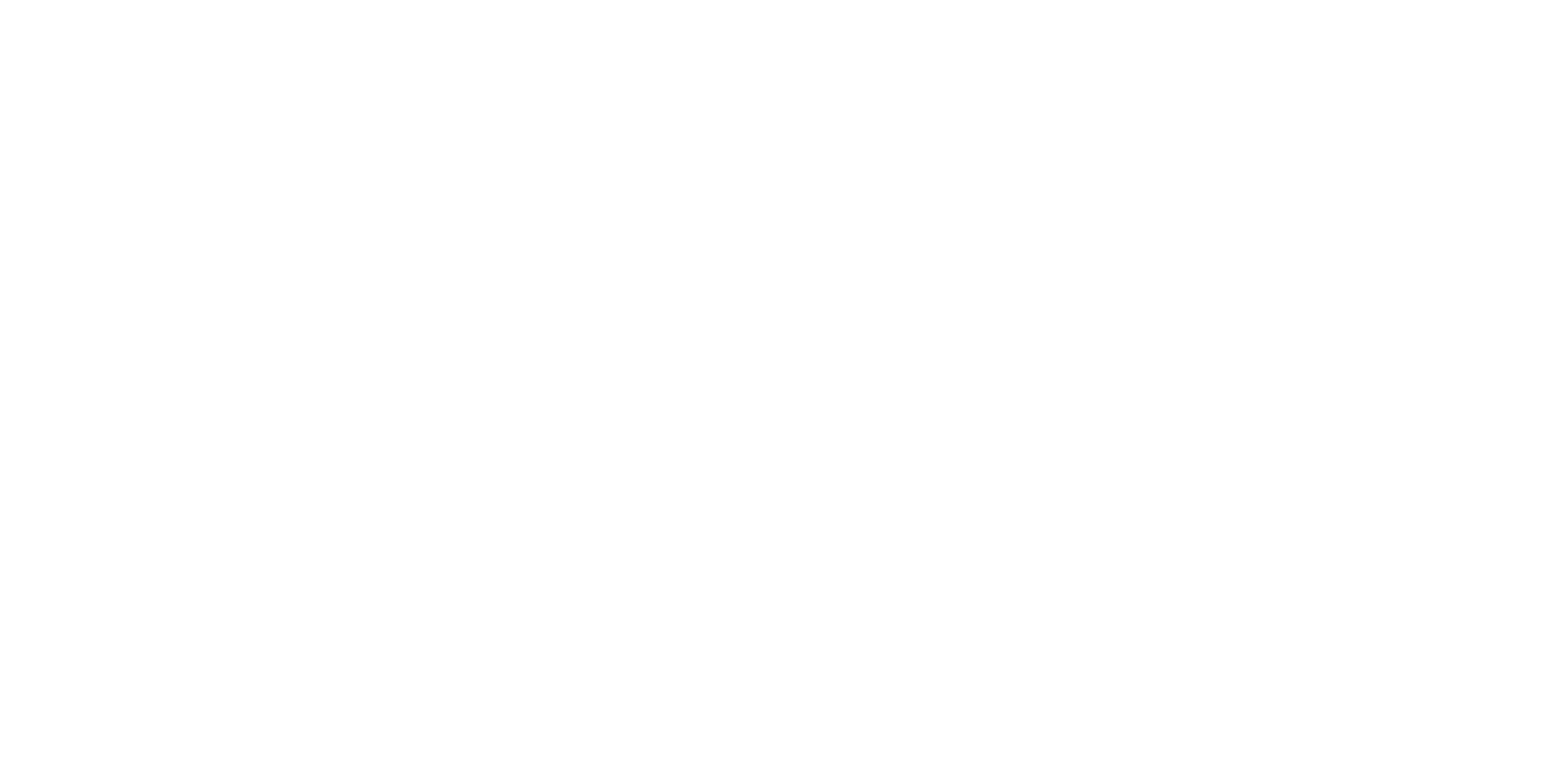 Valor de troca do triângulo
z
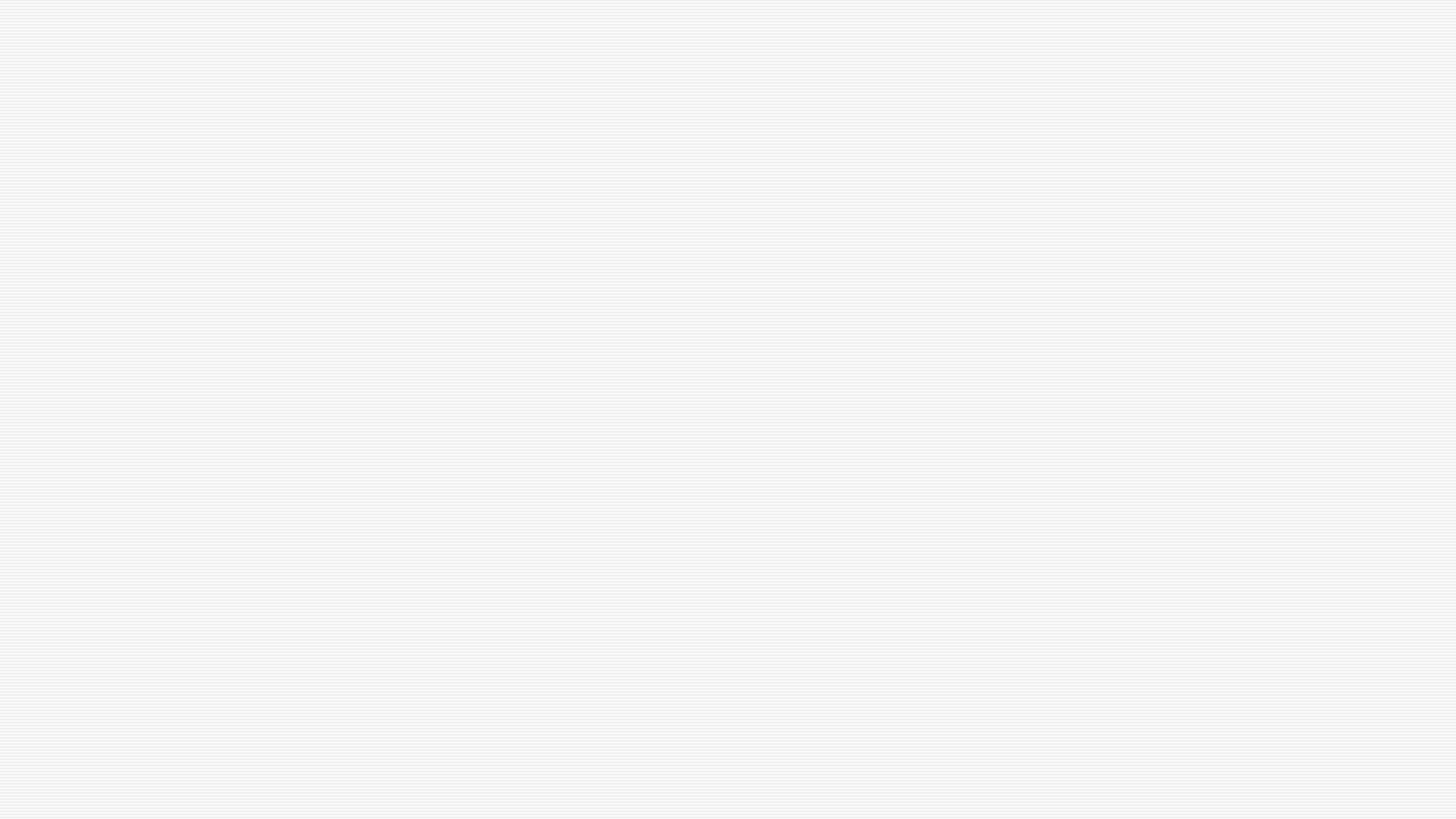 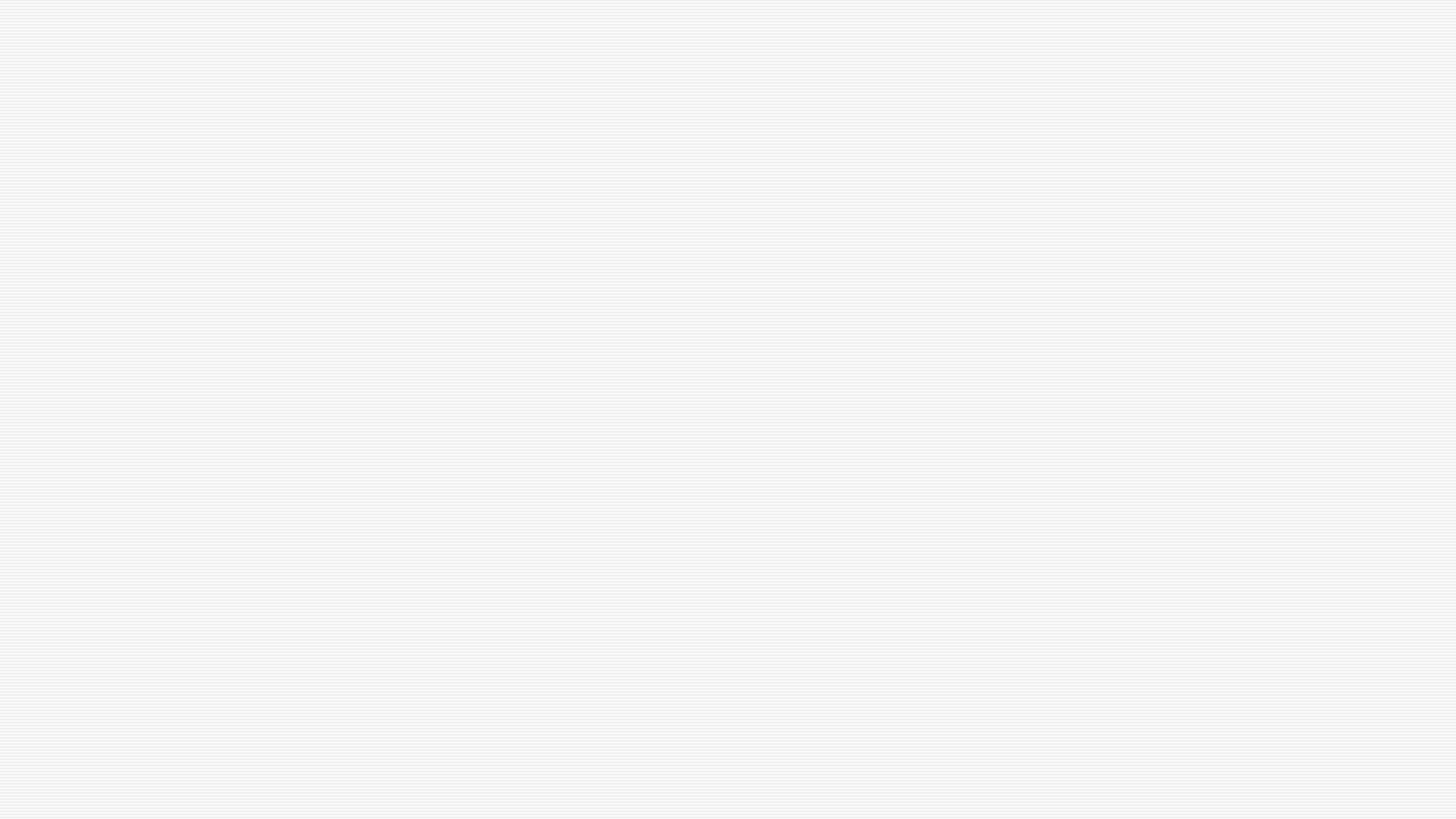 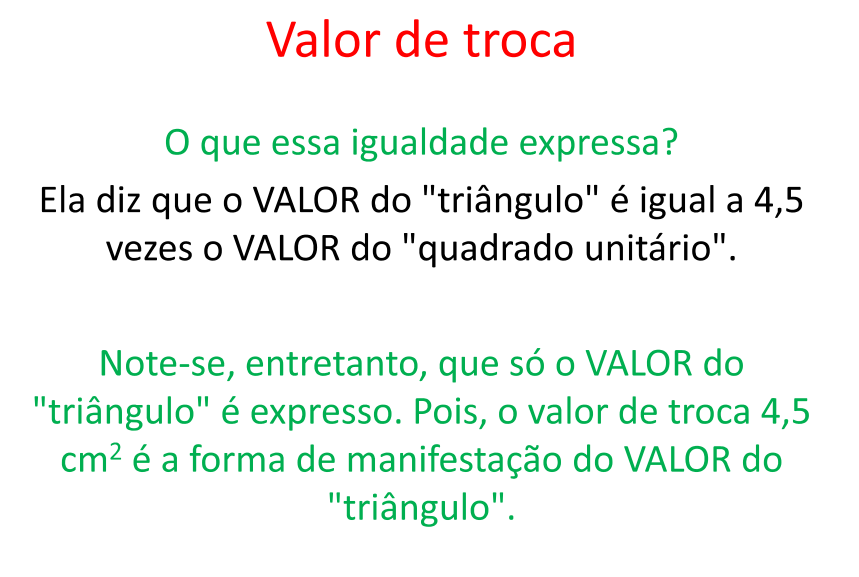 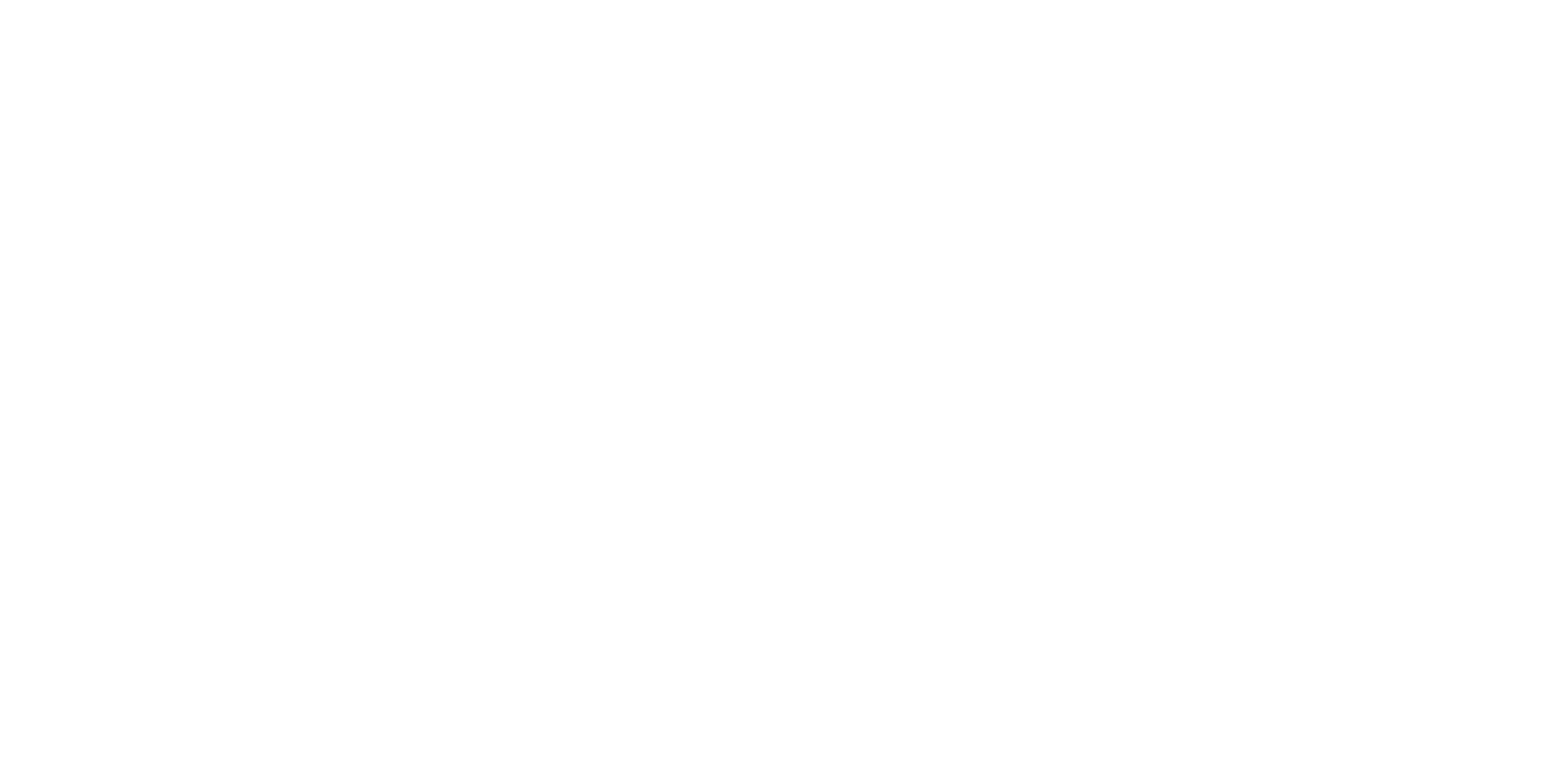 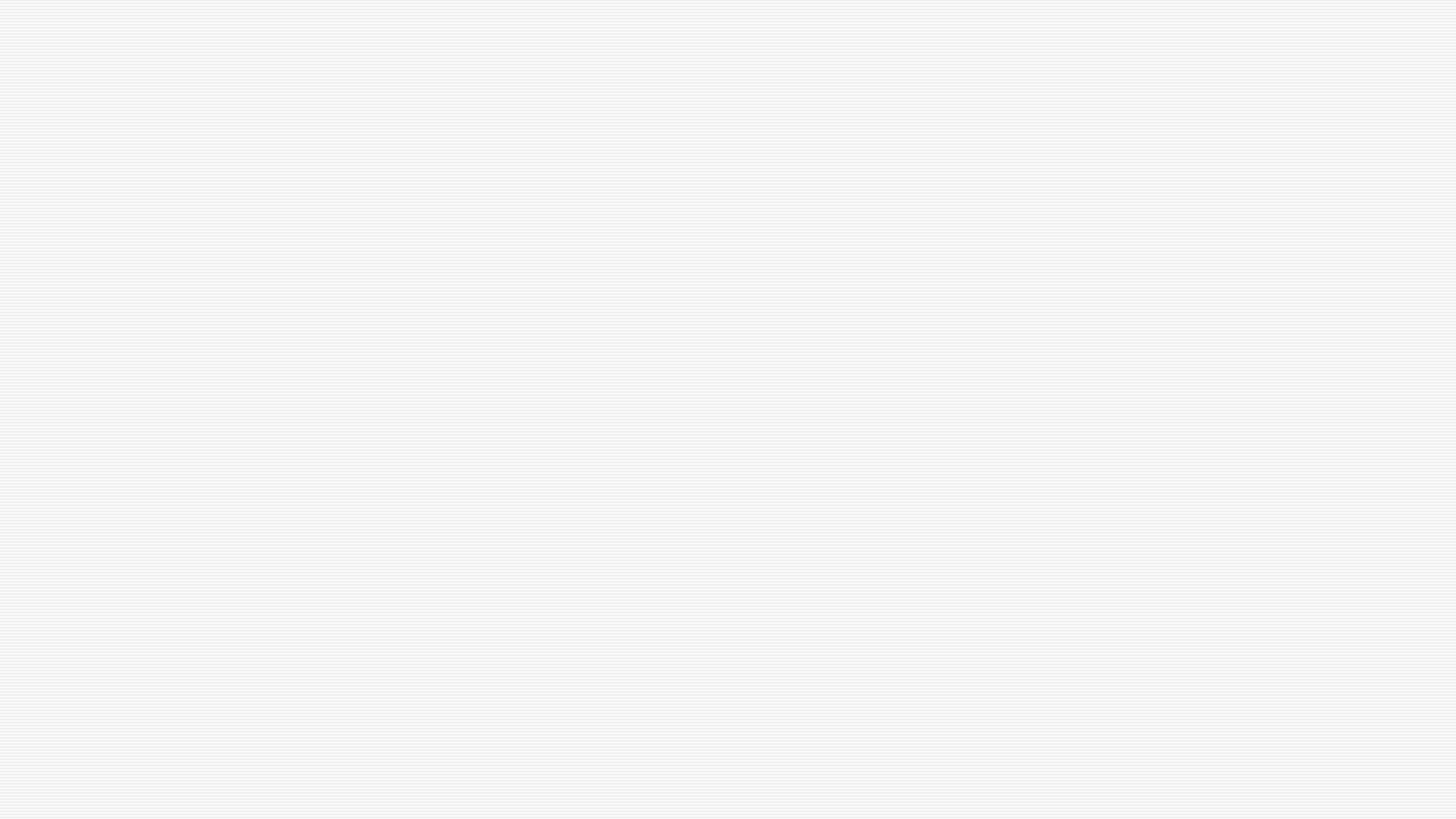 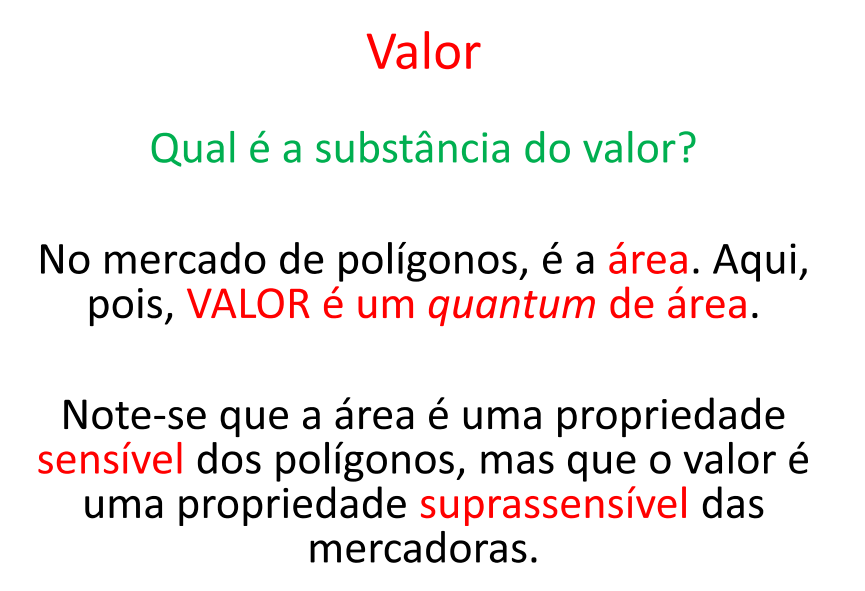 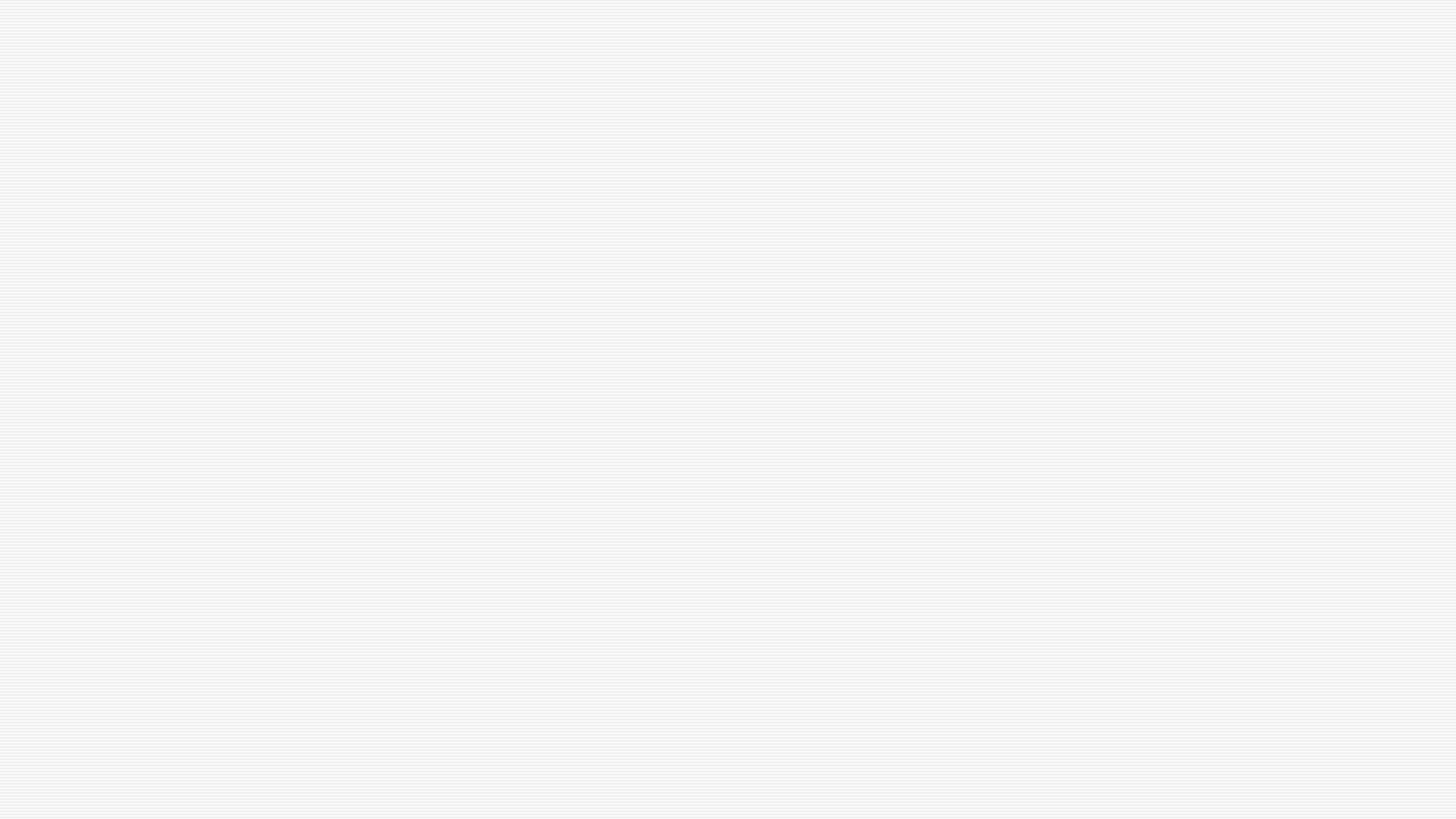 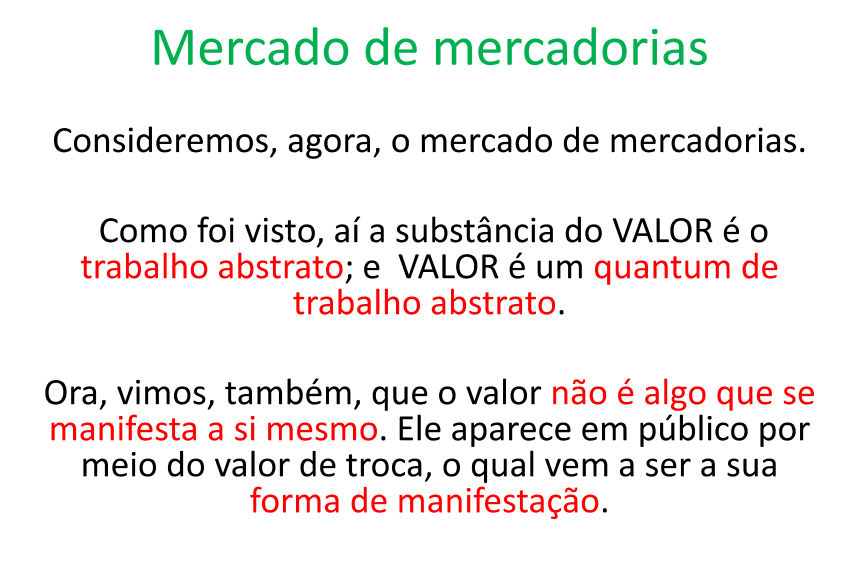 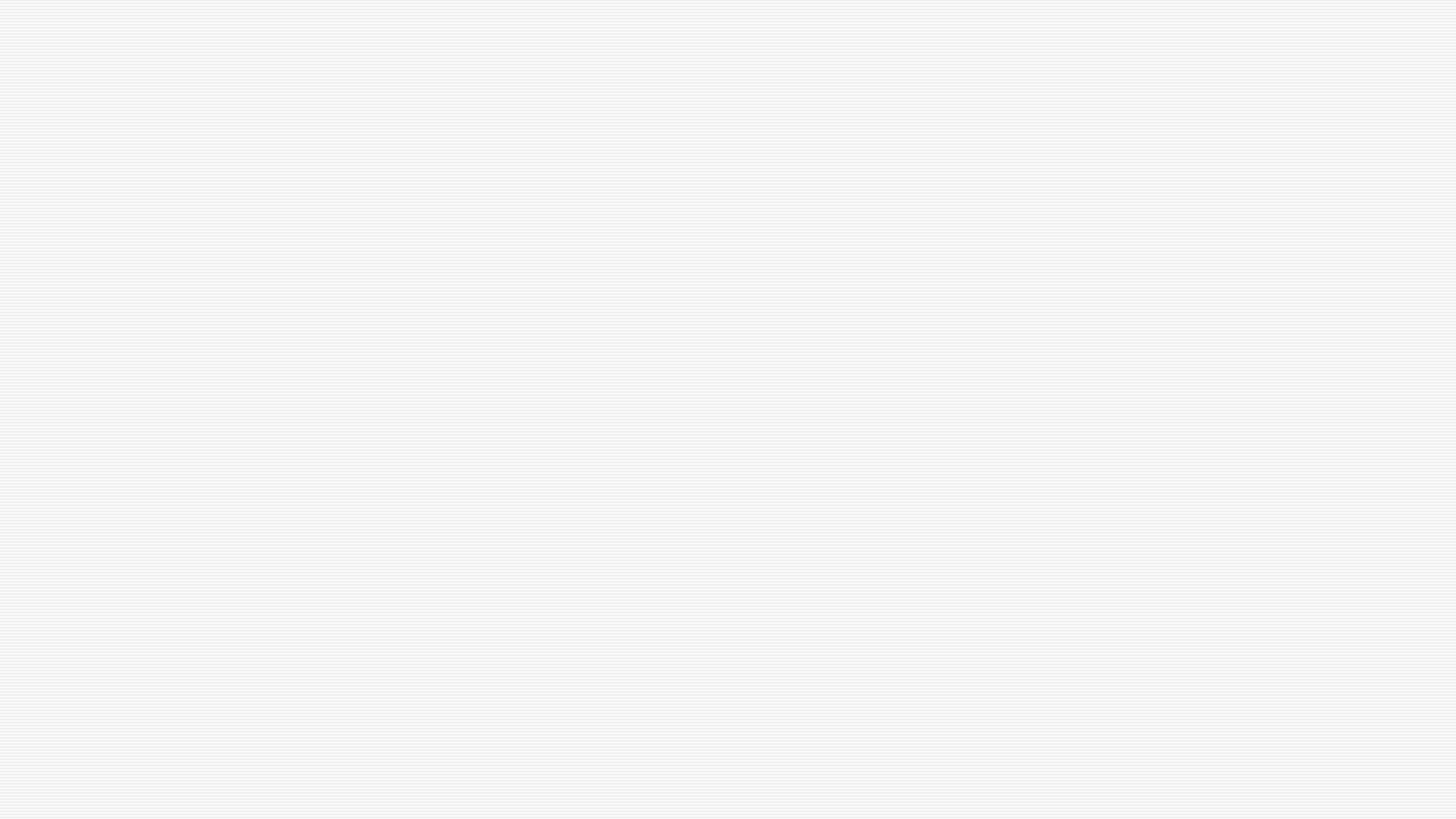 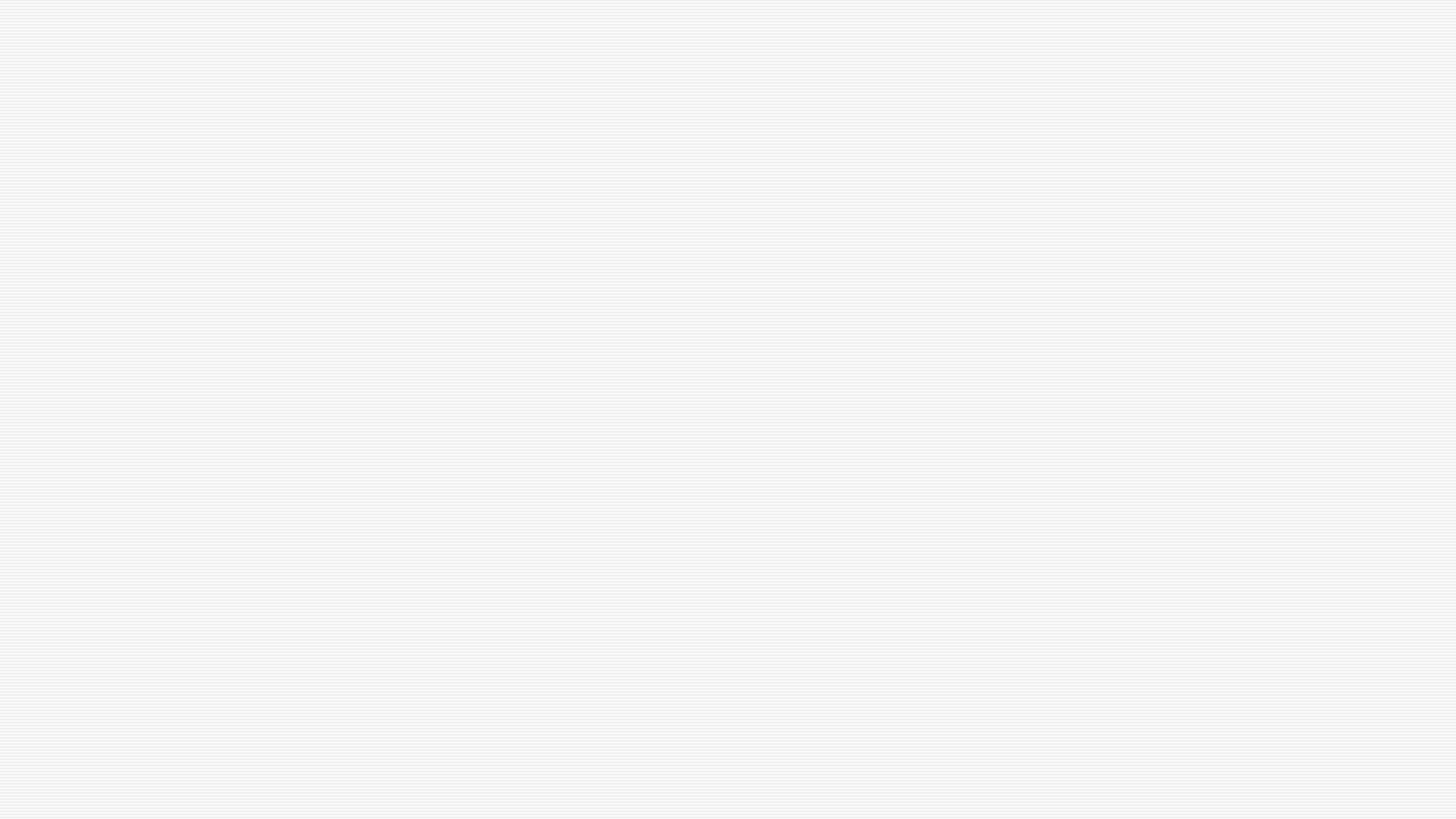 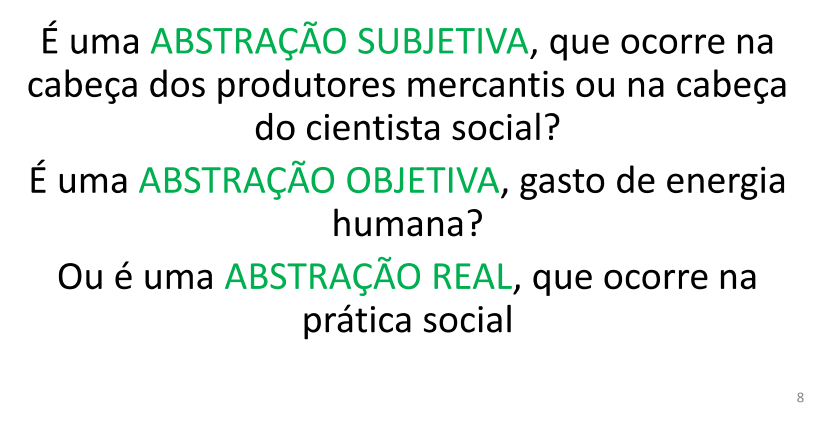 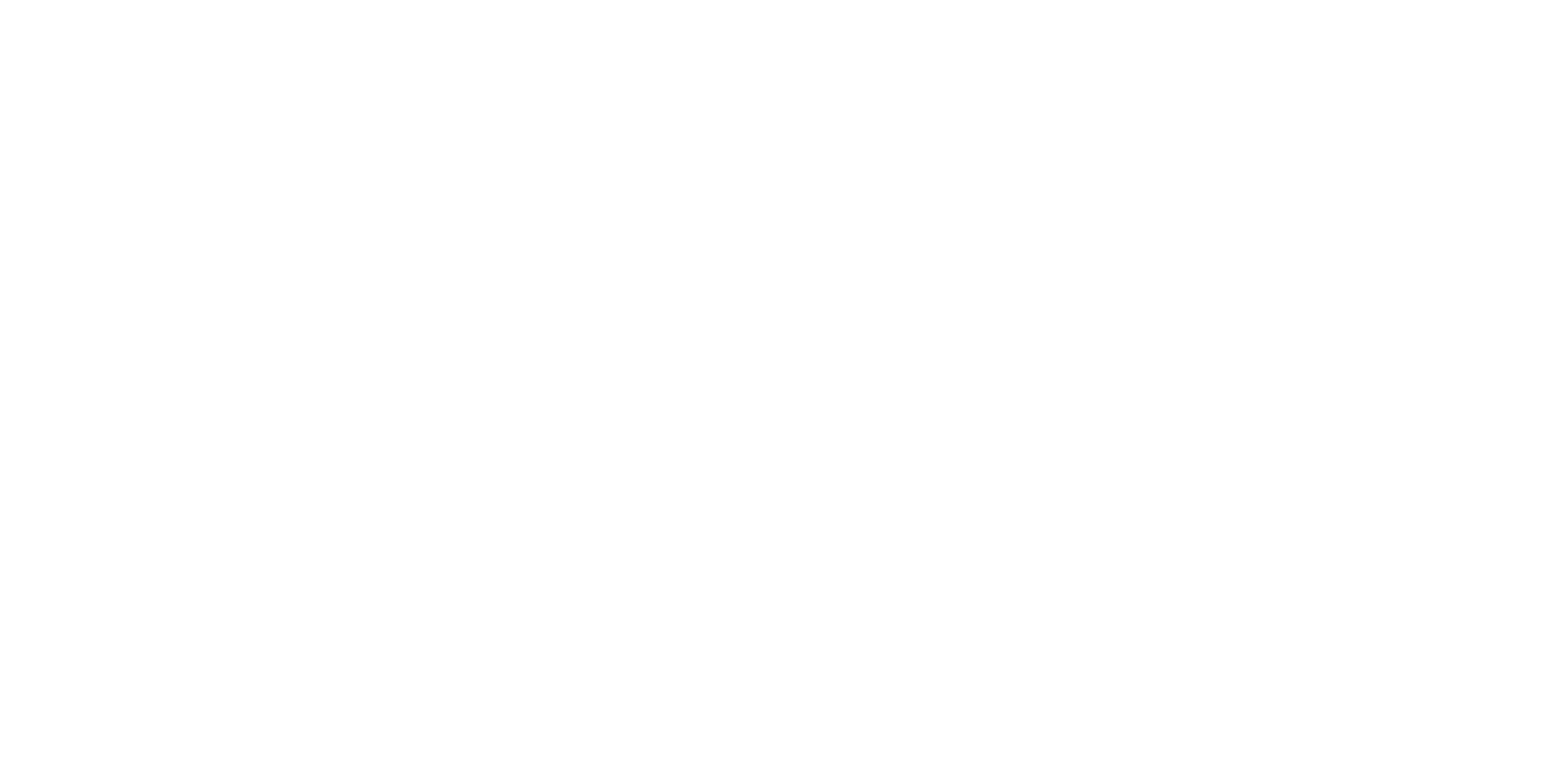 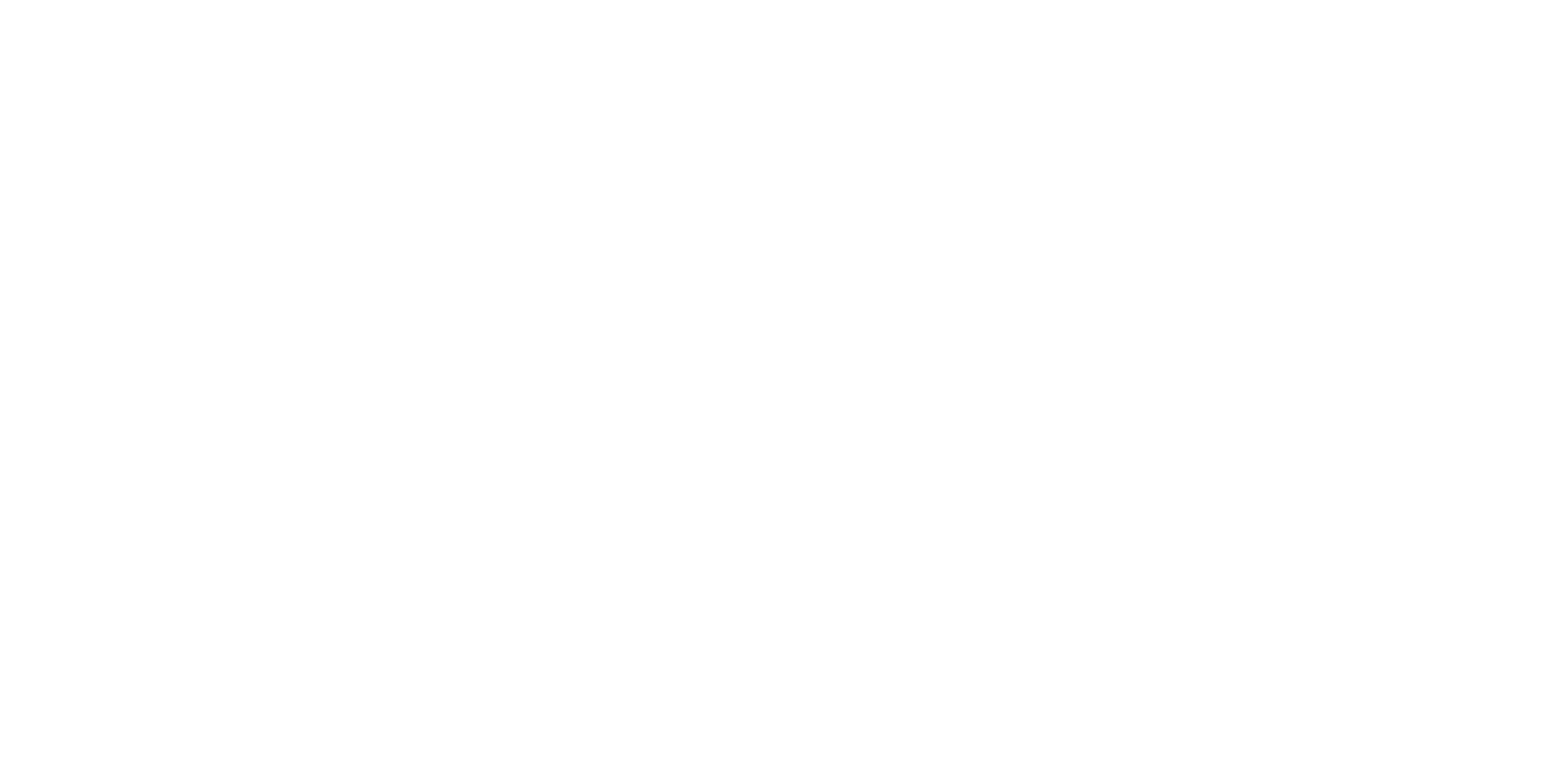 z
Trabalho humano abstrato
Socialmente necessário
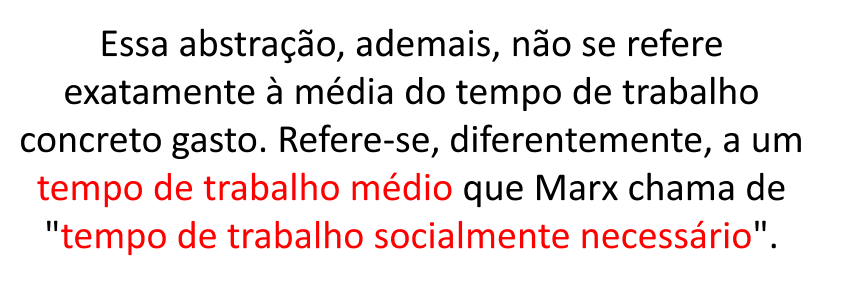 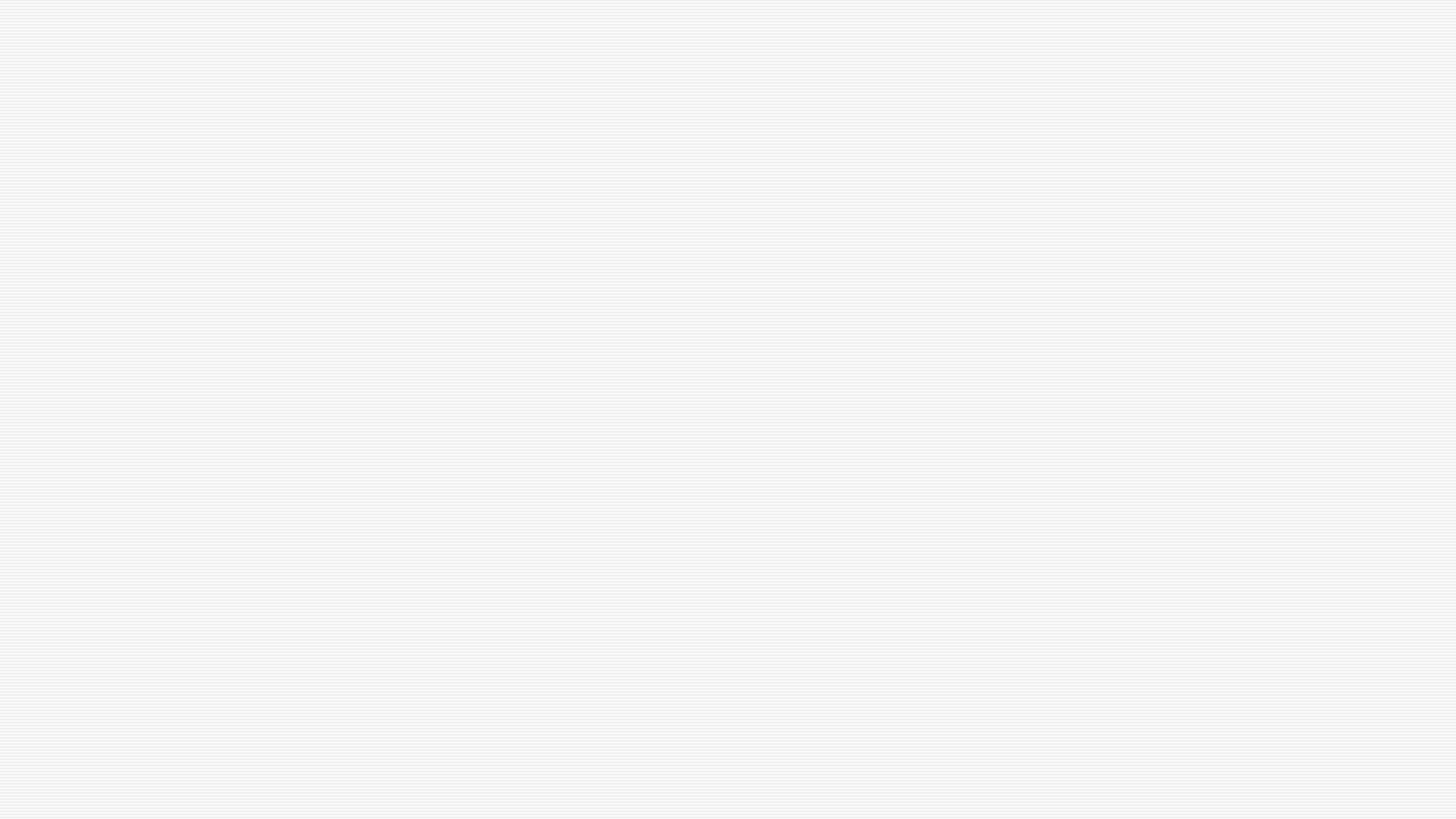 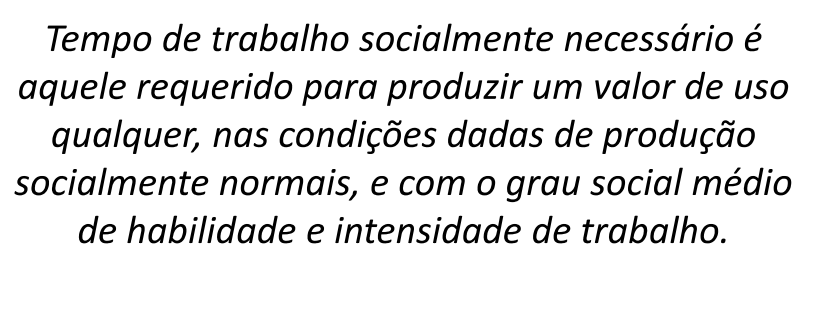 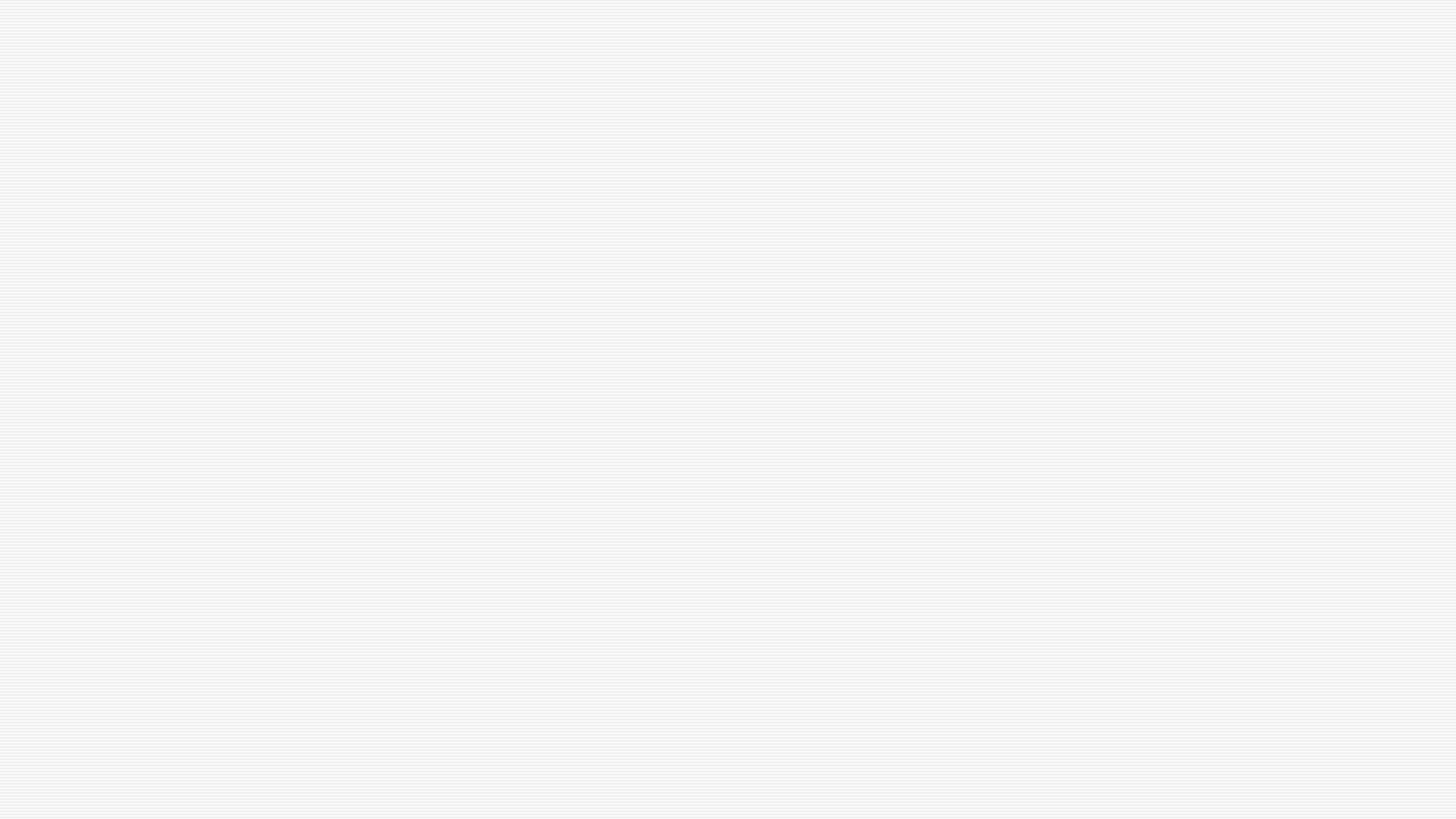 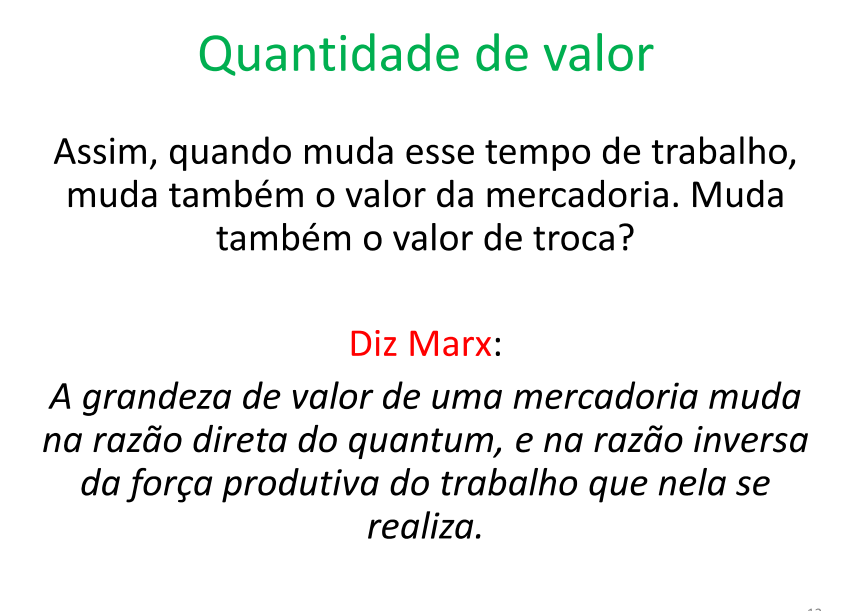 Relação entre valor de uso e valor
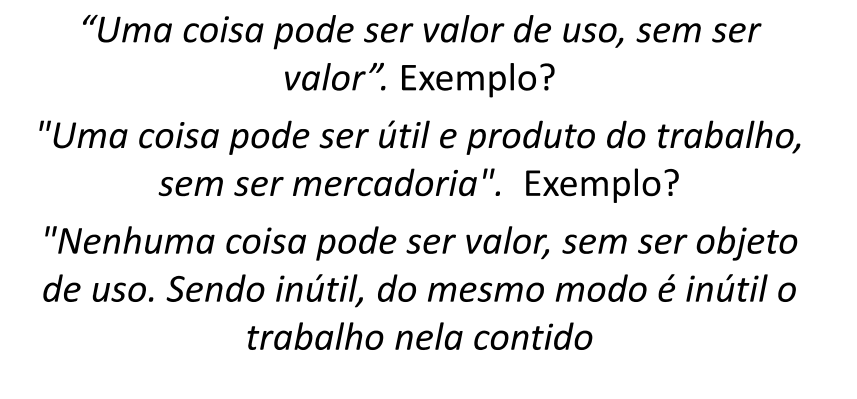